Колообіг Карбону в природі
Поширення Карбону в природі
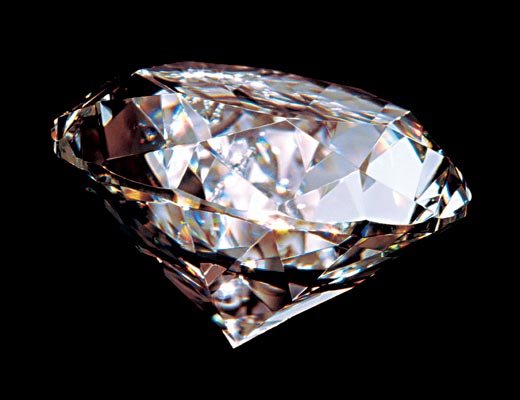 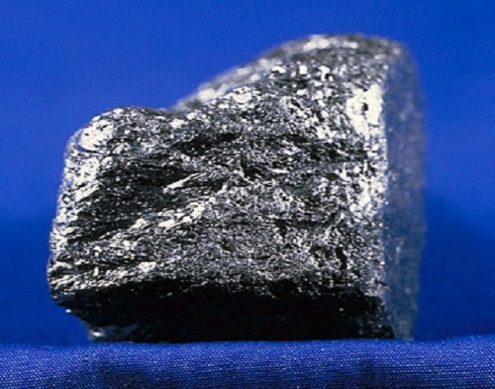 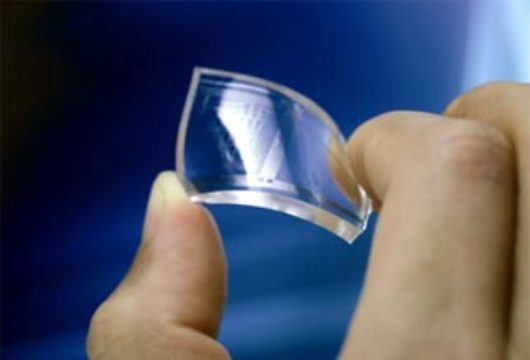 Карбін
Алмаз
Графіт
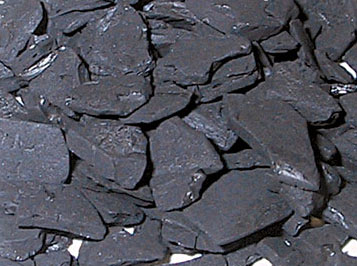 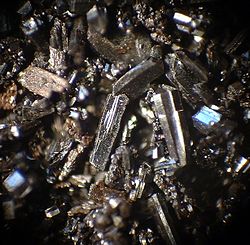 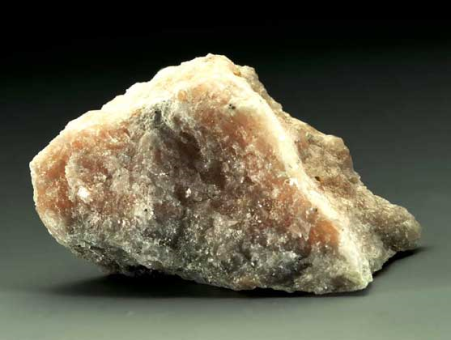 Вапняк
Аморфний вуглець
Фулерен
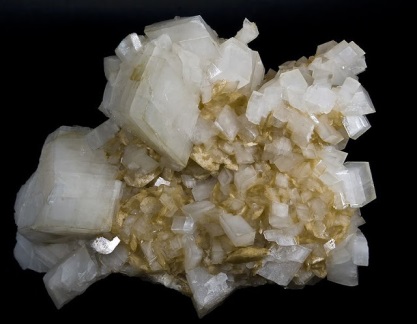 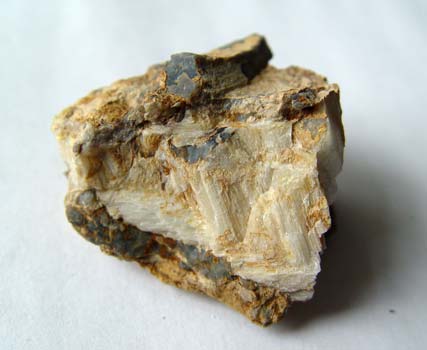 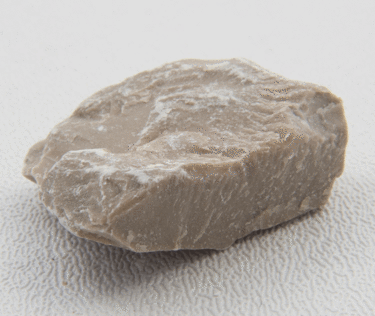 Доломіт
Магнезит
Мармур
Сполуки Карбону , які приймають участь в кругообігу
Надходження  СО₂  в атмосферу
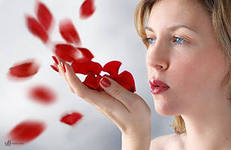 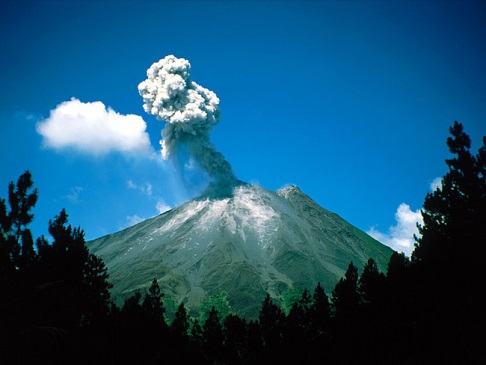 Дихання організмів
Випалювання вапняку
СО₂ 
атмосфера
Згорання палива
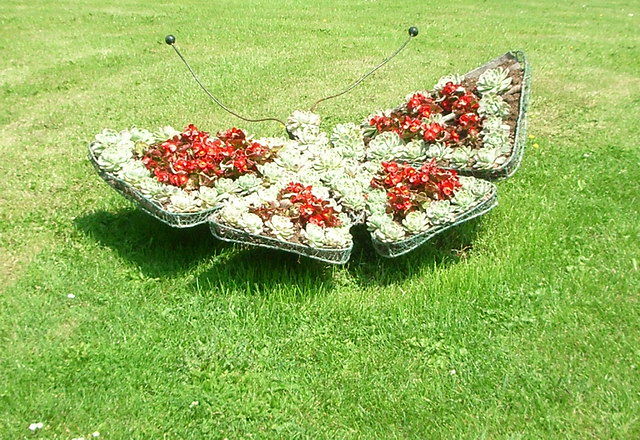 Вулканічна діяльність
Гниття й  бродіння органічних решток
Шляхи поглинання СО₂  з атмосфери
СО₂
Наземні зелені рослини
Планктон Світового океану
Поглинання СО2 з атмосфери з утворенням органічних речовин (фотосинтез)
Процес фотосинтезу
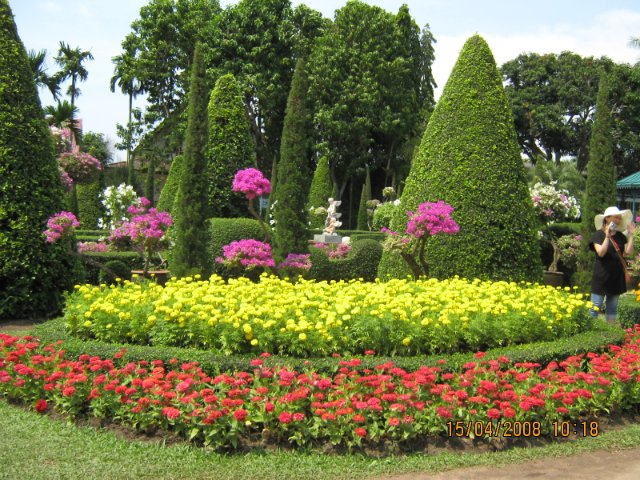 СО₂
О₂
Перевір себе:
Які сполуки  Карбону найбільш поширені в природі?
Які сполуки  Карбону приймають участь в колообігу?
Які шляхи надходження СО₂ в атмосферу?
Яким чином відбувається регуляція вмісту СО₂ в повітрі?